Основні випадки чергуванняу – в, і - й
Підготувала
вчитель української мови
Бугай Л.І.
Привіт!
          Мене звуть Тарасик. Я хочу з тобою познайомитися. Мені 10 років. Якось я був у великому місті. Там катався в трамваї й тролейбусі, їв торт й тістечка, пив в кафе чай й лимонад. Потім ми ходили у аквапарк. Там я з батьками плавав в басейні, стрибав в воду з вишки та з’їжджав з гірок. Було дуже весело. Якщо хочеш зі мною листуватися, пиши. 
          Тарасик.
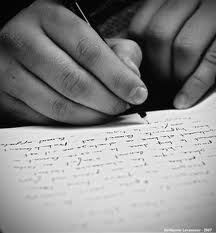 Уживаємо У (у)
На початку речення перед приголосним звуком
У страху очі великі.

Якщо попереднє слово закінчується на приголосний звук
З телячим хвостом у вовки не сунься.

Після паузи (позначеної комою)
        Не голодна корова, у якої під ногами солома.
Уживаємо  В (в)
На початку речення перед голосним звуком
           В усякім подвір'ї свої повір'я.

Якщо попереднє слово закінчується на голосний звук
              Узувся в мої чоботи, та мене й лає.
Уживаємо І (і)
На початку речення 
              І баран буцне, як зачепити.


Після приголосного
              Пес і собака – вдача однака.
Уживаємо  й
Якщо попереднє слово закінчується на голосний звук

Крукові й мило не поможе.
Вставити пропущені у – в, і – й.
Він .  швець, .  жнець, .  на дуді грець.
Молодість .  мудрість на одному стільці не сідають.
 . сякий кулик до свого озера звик.
Що .  ріці, то ще не .  руці. 
Не клади йому пальця .  рот.
 .  чужу душу не влізеш.
Кожному не  . годиш.
     .  нас так ведеться, що хата віником мететься.
У першу колонку треба виписати слова, в яких не може відбуватися чергування у — в, а в другу — слова, в яких чергування може відбуватися.
Враження                Установа
увага                        указ
вперше                     уява
улітку                      врожай
вправа                     університет
Порівняйте і запишіть. Зробіть висновки про вживання у-в, і-й.
Наш учитель — наша вчителька 

поїхав у Київ — поїхали в Ялту 

сад і город — моря й озера
А той нишком у куточку
Гострить ніж на брата.
А той, тихий та тверезий,
Богобоязливий,
Як кішечка, підкрадеться,
Вижде нещасливий
У тебе час та й запустить
Пазурі в печінки, -
І не благай: не вимолять
Ні діти, ні жінка…
У всякого своя доля
І свій шлях широкий:
Той мурує, той руйнує,
Той неситим оком
За край світа зазирає –
Чи нема країни,
Щоб загарбать і з собою,
Взять у домовину.
Той тузами обирає
Свата в його хаті,
Наші предки
Ми (у, в) країнці. А нашими предками були
слов’яни. Жили вони спочатку (у, в) лісах, полювали на звірів, ловили (у, в) озерах рибу. Потім стали розводити худо­бу, вирощували хліб. Навчилися (у, в) сяких ремесел.  Слов’яни вірили (у, в) багатьох богів. Вірили наші пред­ки, що існують нечисті сили: лісовики, домовики, ру­салки. Слов’яни ділилися на окремі племена. Біля Києва жили поляни, а далі назад — древляни. Кожне плем’я мало свої землі (і, й) свого князя. Пізніше сло­в’янські племена згуртувались навколо Києва (і, й) утворили свою державу — Київську Русь.
                                                 (За М. Грушевським)
Виправте допущені помилки. Обґрунтуйте свої відповіді.
Олексій ввійшов в хату;   
у обох сестер;   в другому рядку;   стрибнув в воду;  Оля і Інна; Оксана й Юрій;   поїзд прибув в Варшаву;   
тобі й йому;   
ось й зима.
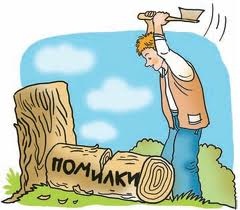 Працю …чителя ні з чим не можна порівняти. Ткач ...же через годину бачить плоди своєї роботи. Сталевар через кілька годин радіє вогненному потоку металу. Хлібороб через декілька місяців може милуватися колосками … жменею зерна, що вирощене … полі. А …чителеві необхідно старанно працювати цілими роками, для того, щоб угледіти результат творіння свого. Буває, … десятиріччя минають … починає ледве-ледве випливати те, що ти задумав. Нікого так часто не відвідує почуття задоволення, як …чителя. Кожна крихітка людської краси 
твоєї – то його недоспані ночі, сиве волосся. Часто … чителеві подумати про себе ніколи, адже змушений дбати про інших. Праця педагогів – це дуже напружена праця серця … творчість розуму.
                                                  (В. Сухомлинський)
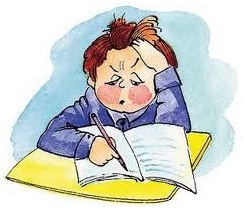 Домашнє завдання:
§ 23

І група /4-6 балів/ : Вправа 341

ІІ група /7-12 балів/:  Написати  6-7 висловлювань про працю, яка, на вашу думку, найцінніша та найважча. Поясніть, чому саме її необхідно поважати й цінувати . У процесі роботи дотримуйтеся правил чергування у-в, і-й.